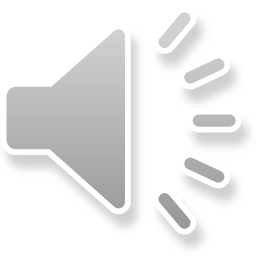 TRÒ CHƠI KHỞI ĐỘNG
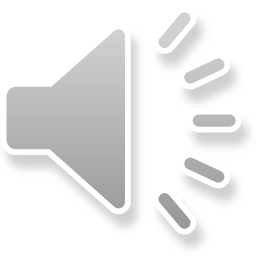 Thầy cô sửa câu hỏi vào đây
Đáp Án
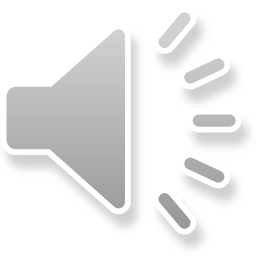 Thầy cô sửa câu hỏi vào đây
Đáp Án
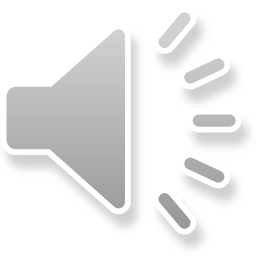 Thầy cô sửa câu hỏi vào đây
Đáp Án
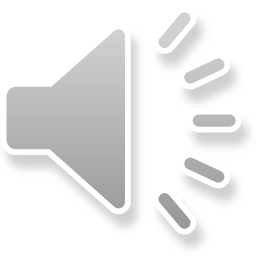 Thầy cô sửa câu hỏi vào đây
Đáp Án
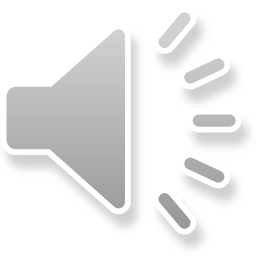 Thầy cô sửa câu hỏi vào đây
Đáp Án
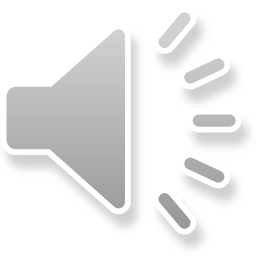 Thầy cô sửa câu hỏi vào đây
Đáp Án
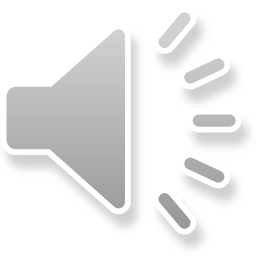 Thầy cô sửa câu hỏi vào đây
Đáp Án